День  добра
Доброта  нужна всем  людям 
пусть   побольше   добрых   будет!!!
Говорят   не   зря   при   встрече:
«Добрый   день!»  и  «Добрый   вечер!»
И не зря ведь есть у нас пожелание 
«В добрый час!»
Доброта  она от века –
Украшение человека!!!
В гости к детям пришел мишкаДобришка
Добришка рассказал нам что такое добро и где мы его встречаем!
Маме помогаем – добрый поступок  совершаем!!!!
Убрал игрушки за собой – совершил добра чуток!!!
Помог бабушке цветы полить – сделал добрым мир на миг!!!!!
Вот как много добрых глаз!!!
Мишка принес нам пакетик с волшебными семенами!!!!
В этом пакетике были семена добра!!!!
Он приготовил горшочек земли, лейку с водой и инструмент для рыхления земли.

- Каждый кто посадит сегодня семечку добра станет самым добрым во всем мире!!!
В ожидании посадки семян доброты!
Каждый получил семя!
Ни кто не остался с пустыми руками
И началась посадка семян доброты!
Затем поливка
А потом мы рисовали
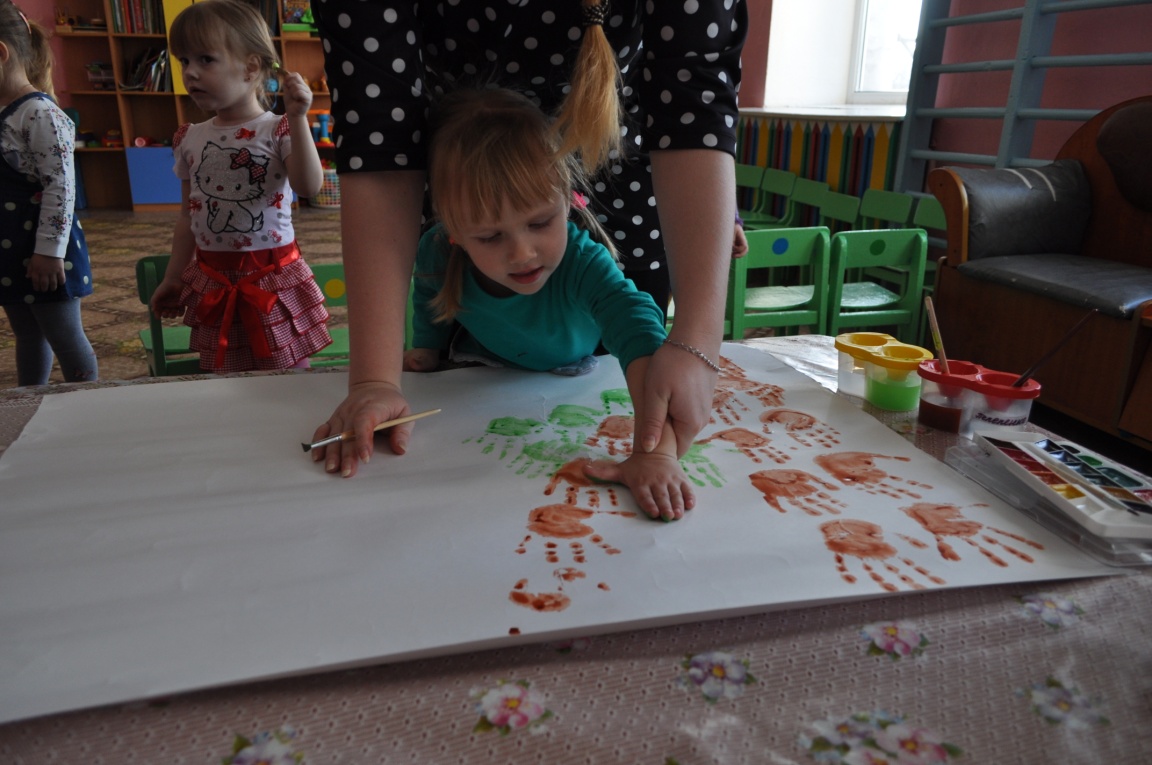 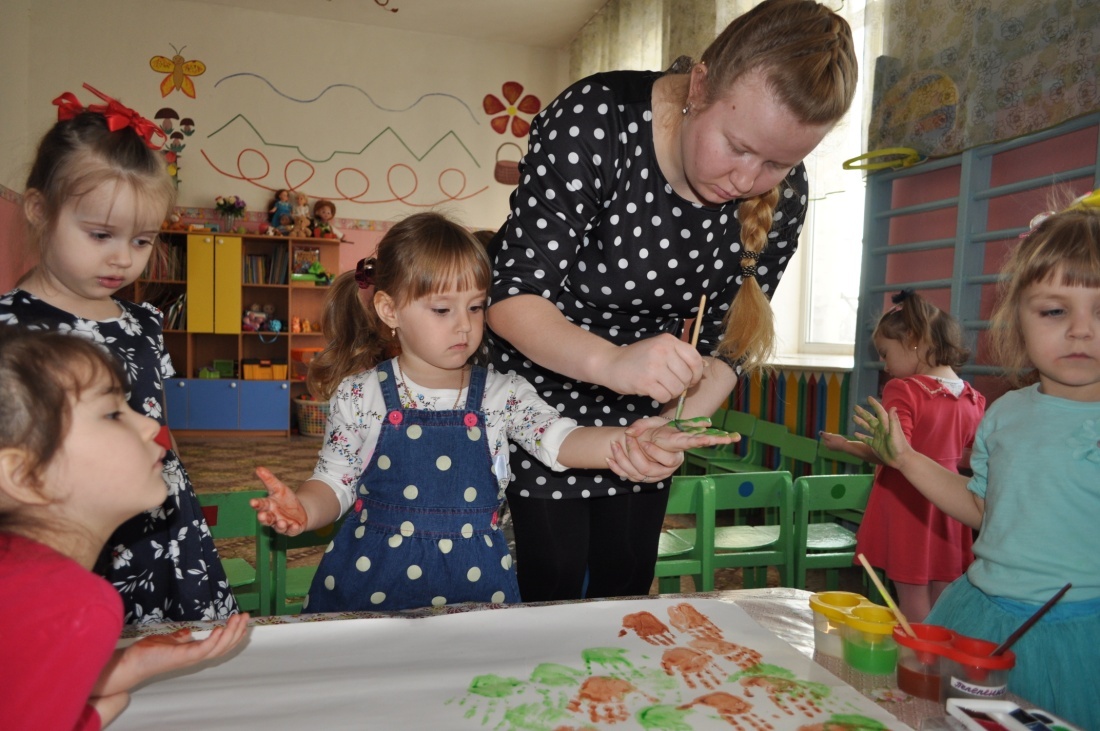 Наша картина готова
Дерево – добра!
  
Цветы – счастья!
   
Солнце – радости!
В мероприятии участвовали
Малыши группы раннего возраста
Воспитатель: Черненко Надежда Юрьевна

Ребята второй младшей группы
Воспитатель: Оловянникова Полина          
                          Дмитриевна

Детский сад «Лучик»
пгт. Посьет